Calculating and Returning Values
Functions Return Data
We can use functions to solve a problem and return the answer.

We can then store that data into a variable that we can use later.

Example: Ask.forString
Return Types
To create a function that returns some data, we need to specify what type of data will be returned. We do this with the Return Type.

Up until now, we’ve only worked with a void function that doesn’t return any data.
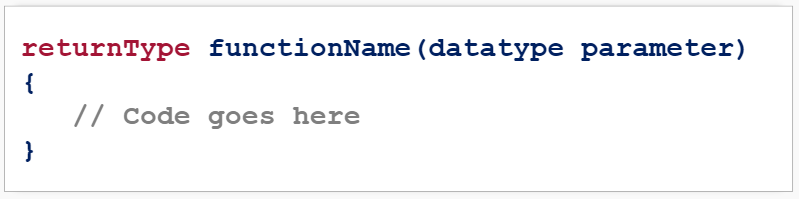 Return Types
To start, let’s create a function that multiplies two numbers together and returns a double value.

This function has two parameters, a double x  and a double y:
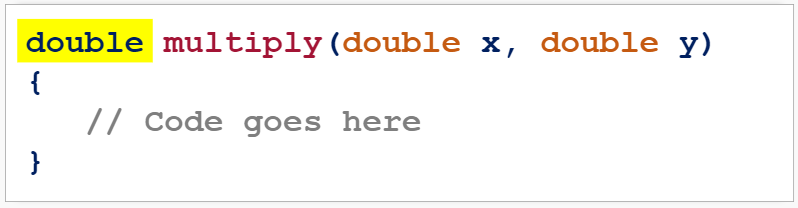 Returning Data
We’ve now created a function that has a return type of double and receives an x and y argument.

We now have to tell our function what data to return:
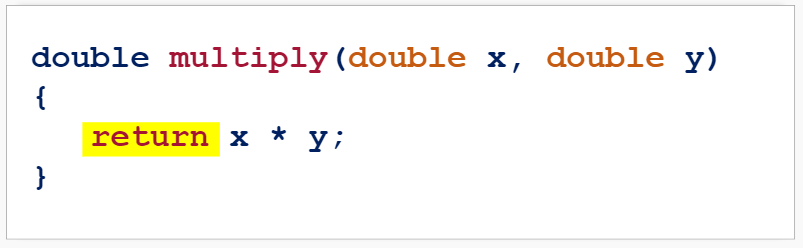 Calling a Function
If we call the function now, nothing will happen:
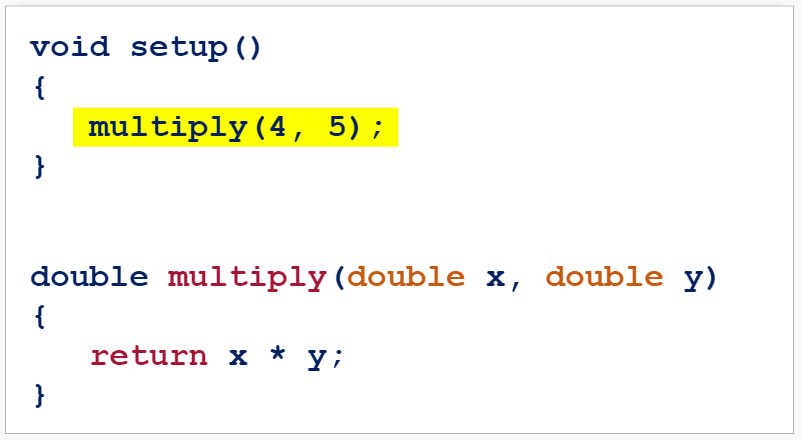 Calling a Function
We must first store the data to a variable:
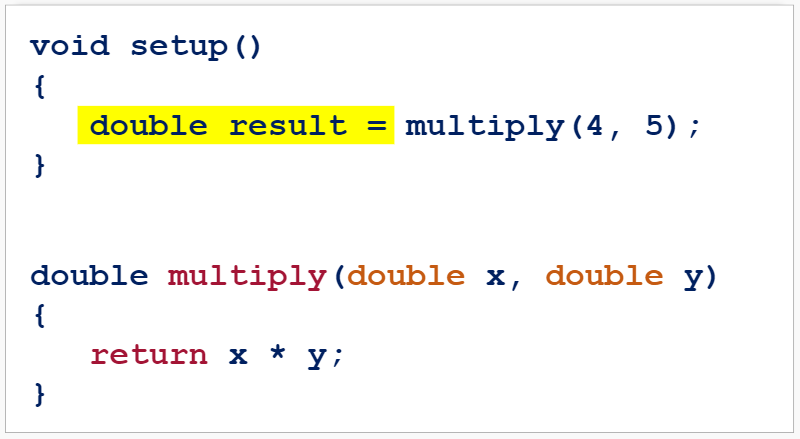 Calling a Function
And then print the result to the console:
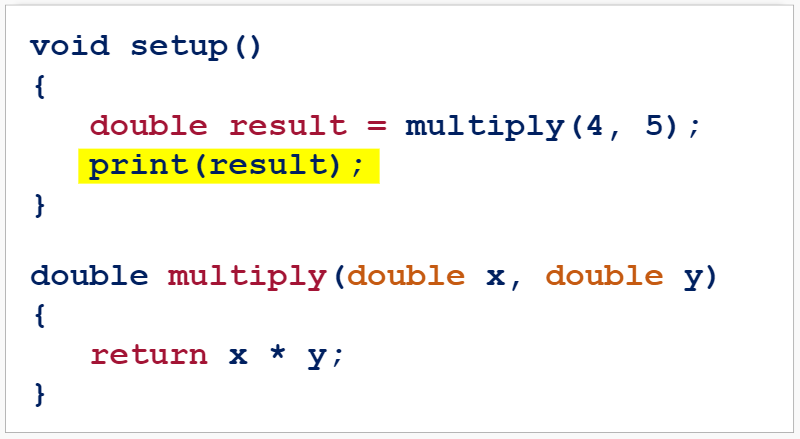 Running the Program
Try It Yourself
Create a function that converts feet to inches (there are 12 inches in a foot).

The function should have a double parameter feet and return the number of inches.

Print the number of inches to the console:
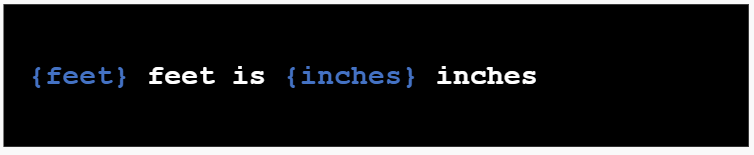 Try It Yourself Solution
Summary
We can use functions to return some data.

We can then store that data into a variable that we can use later.

When we create a function, we must define the type of data it will return and return the data:
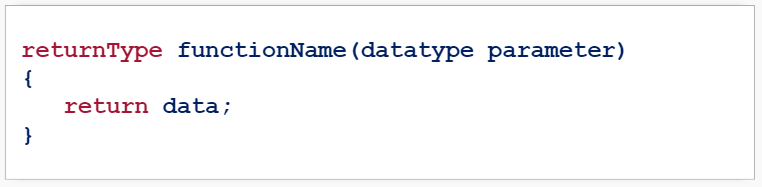 Summary
When calling a function with a return type, we must store the data it returns in a variable:
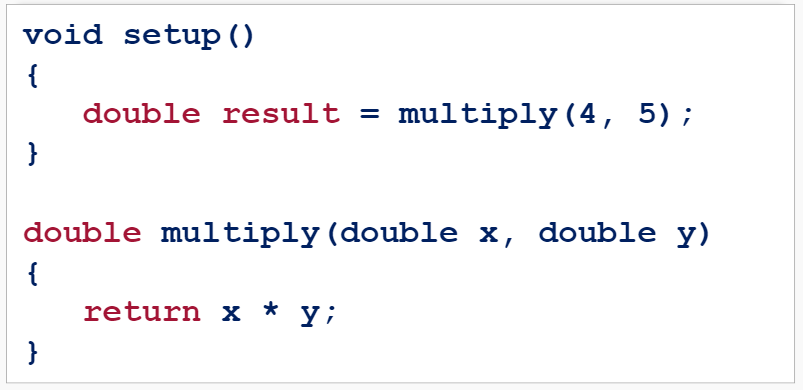